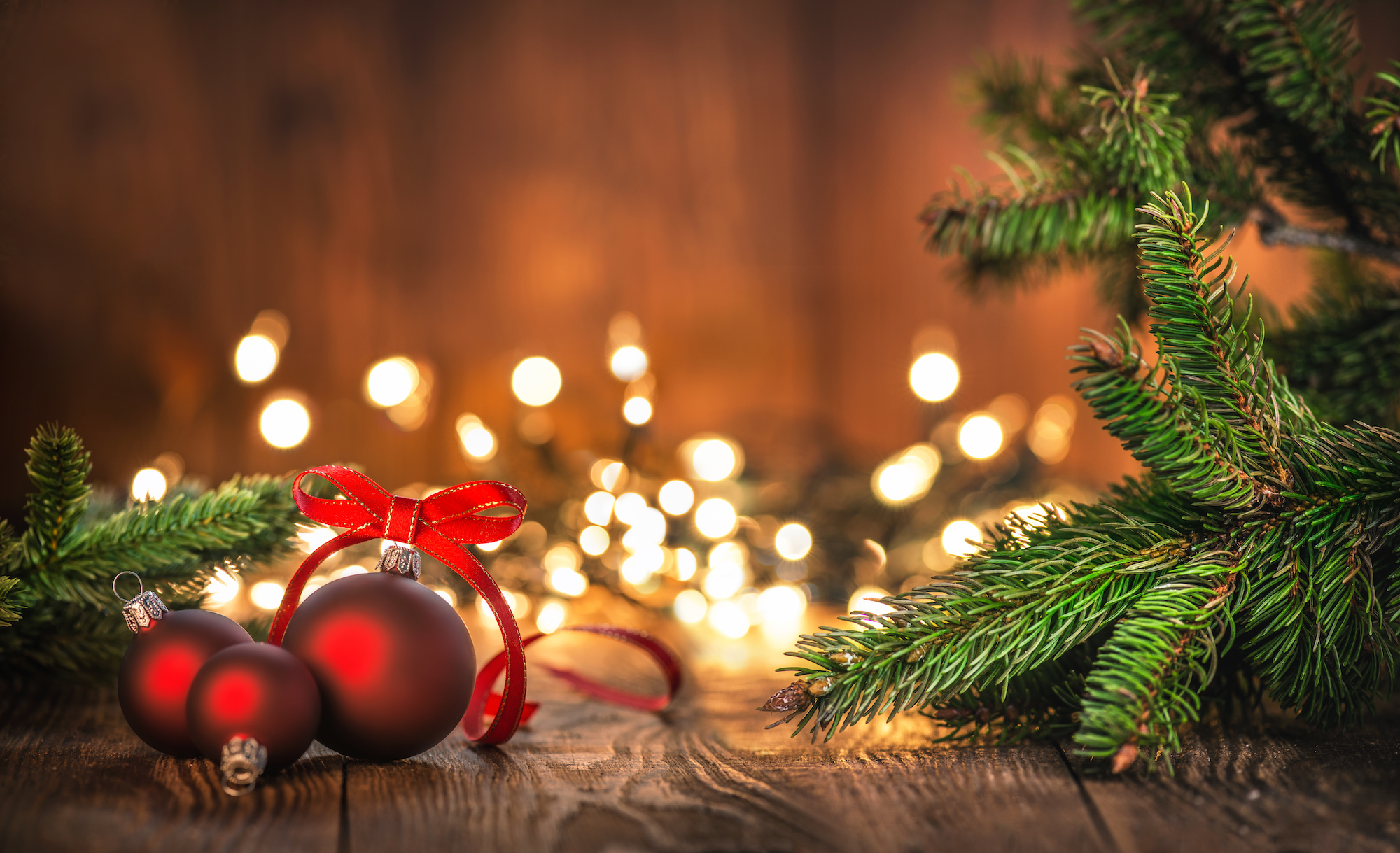 Christmas
Christmas is Britain’s most popular holiday!
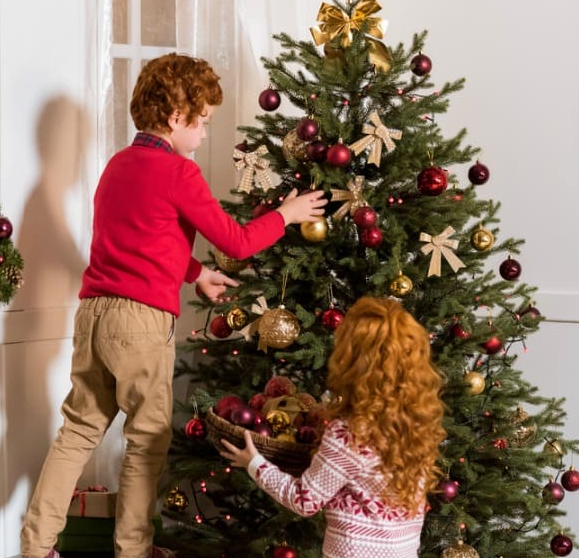 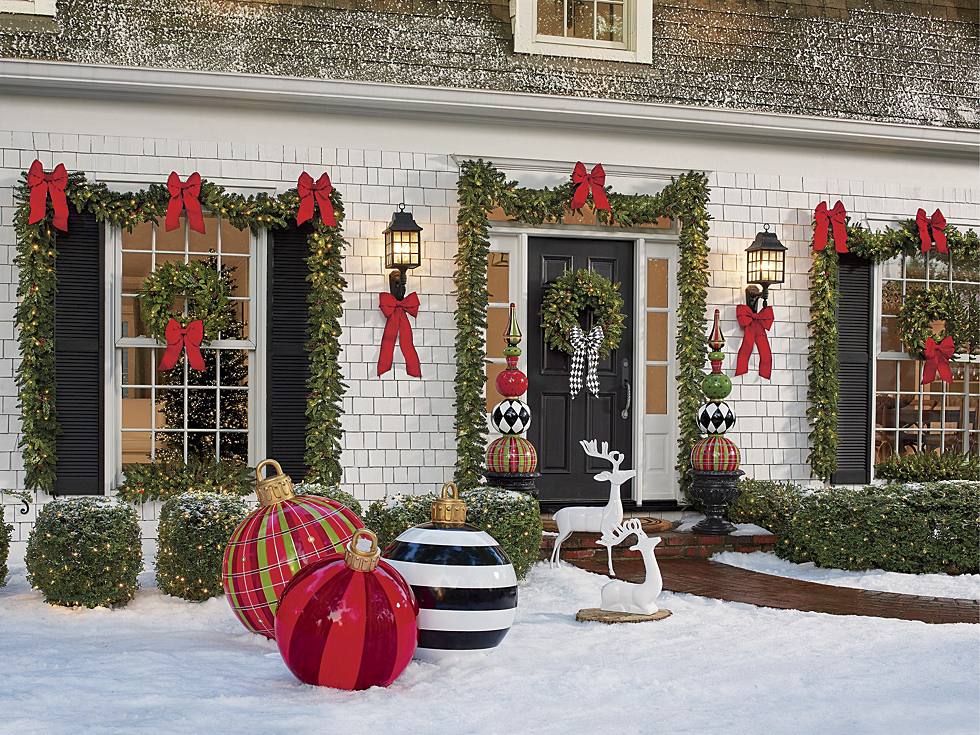 At Christmas, people decorate the Christmas tree and their houses
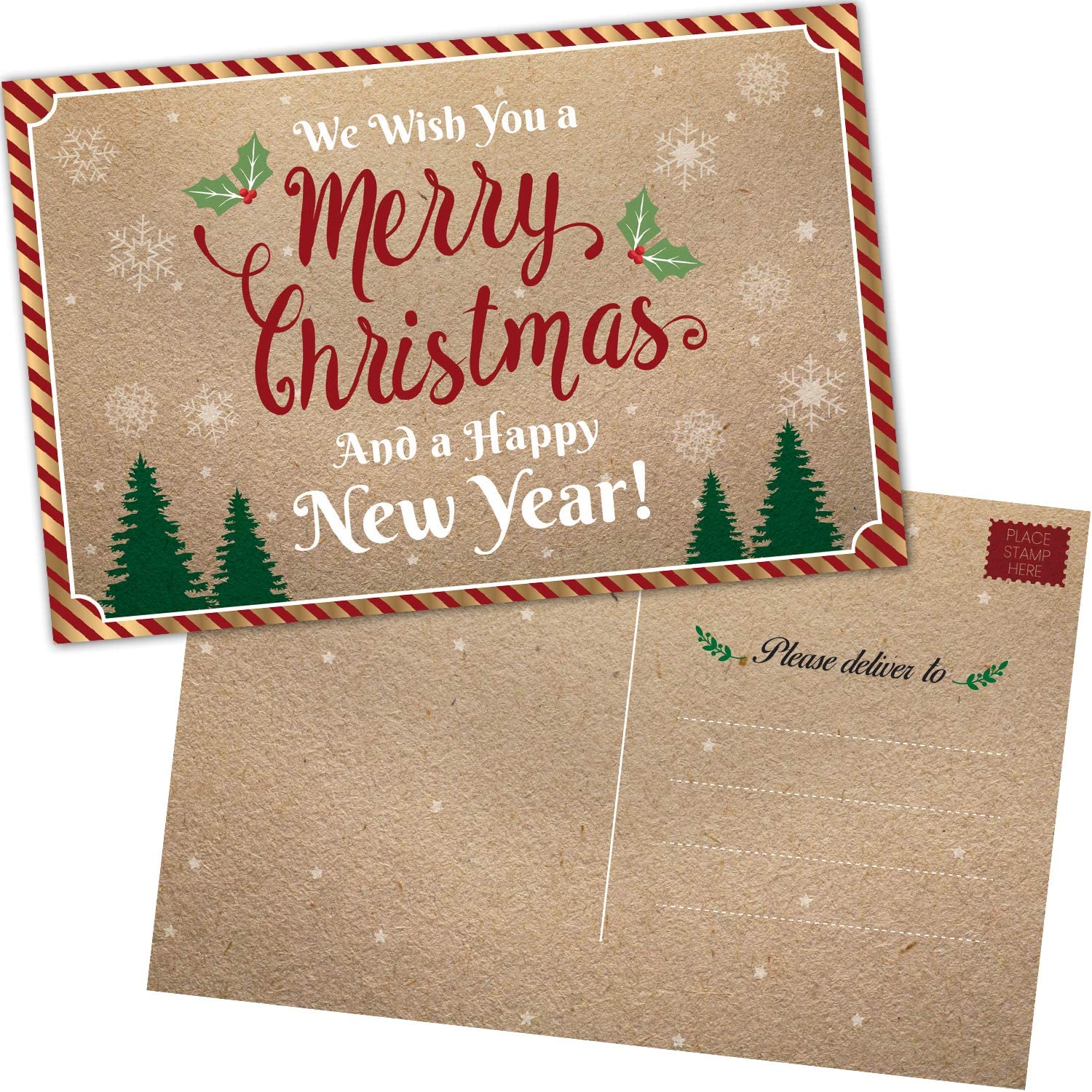 They often send cards to each other and children sing carols in the street
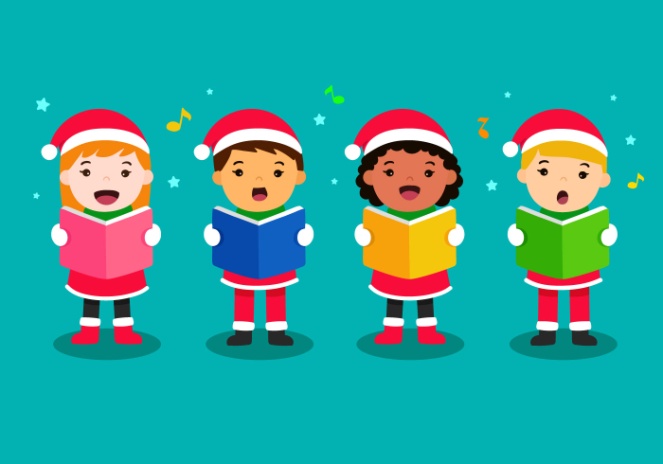 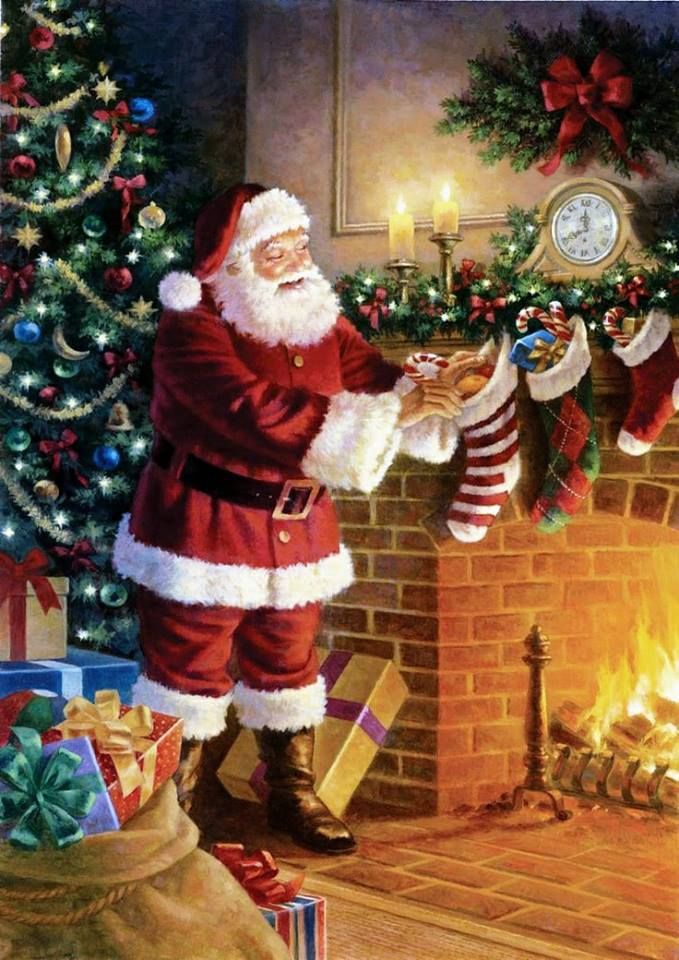 At home, children have a 
STOCKING
and 
FATHER CHRISTMAS
(Santa Claus) 
Puts
 PRESENTS
 in it.
They always open their presents on Christmas Day
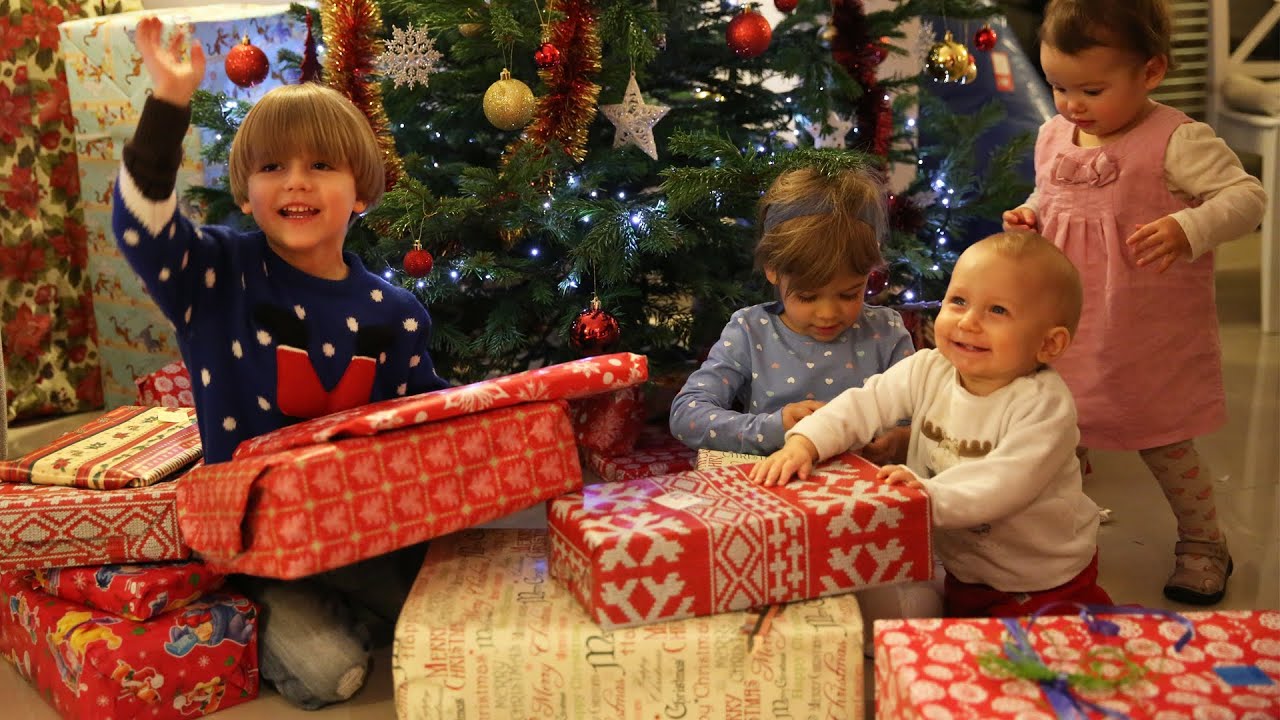 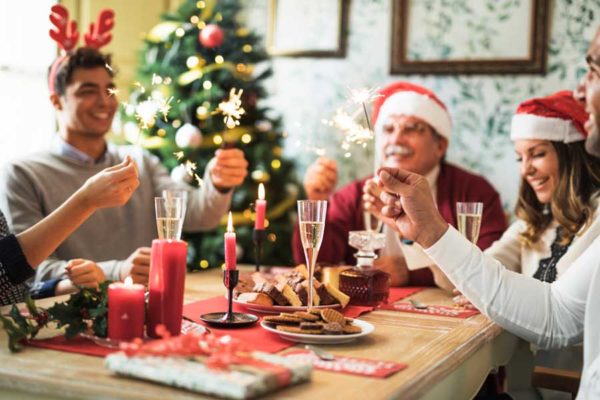 In the evening the family has Christmas dinner
They eat roast turkey or beef with fried potatoes and Brussels sprouts
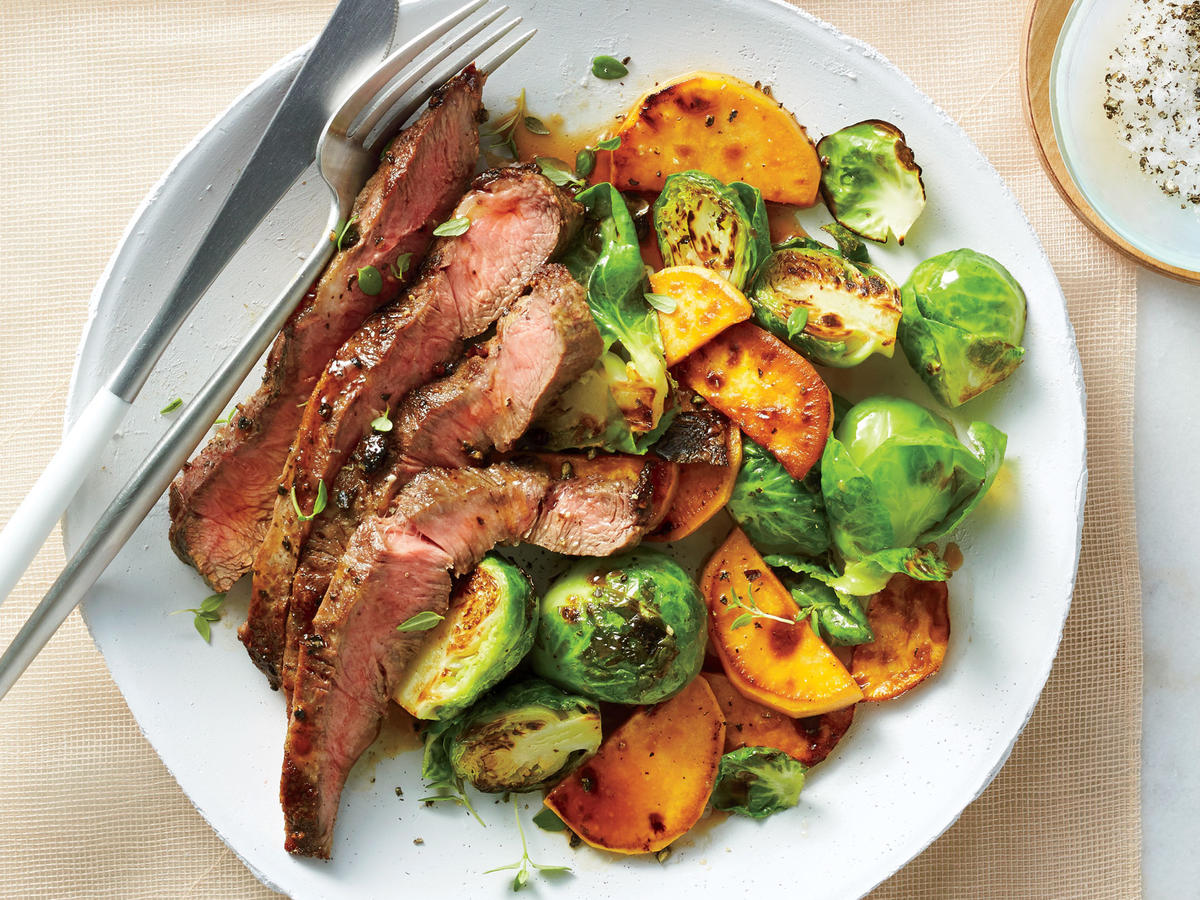 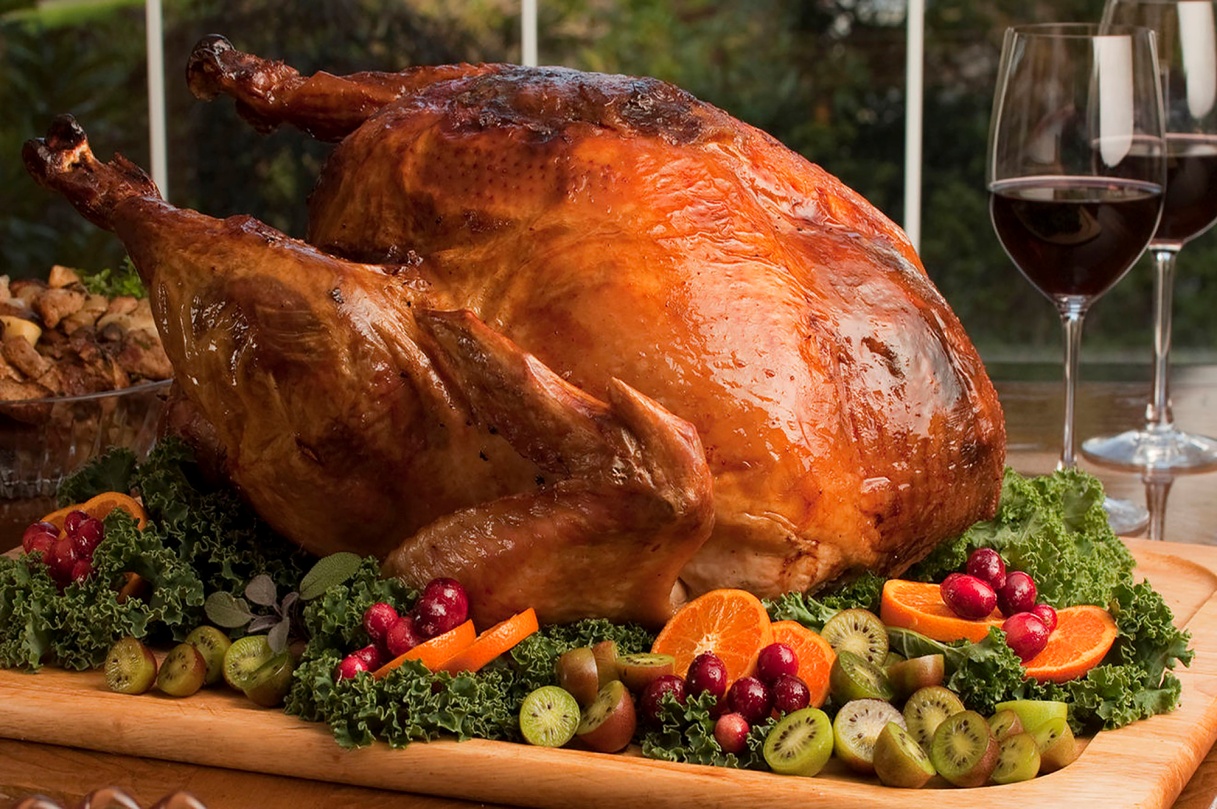 For dessert, they often have sweet mince pies or Christmas pudding
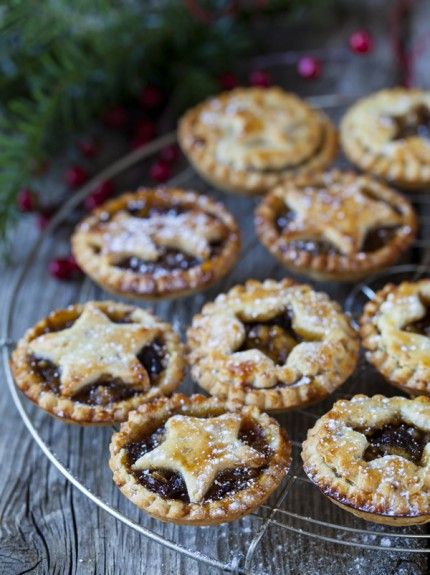 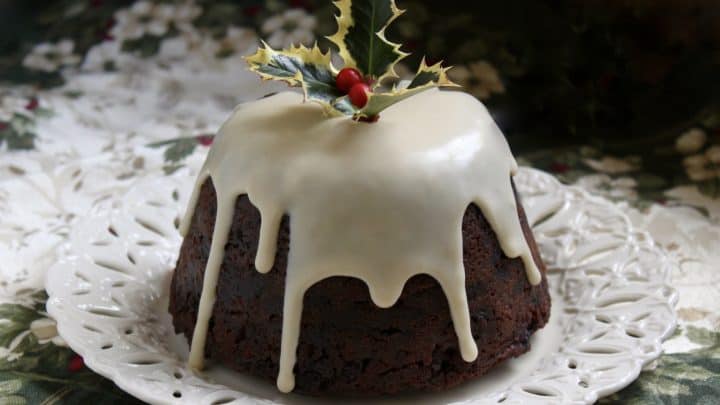 At Christmas dinner, they put Christmas crackers on each plate.
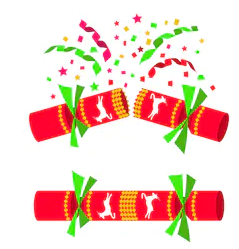 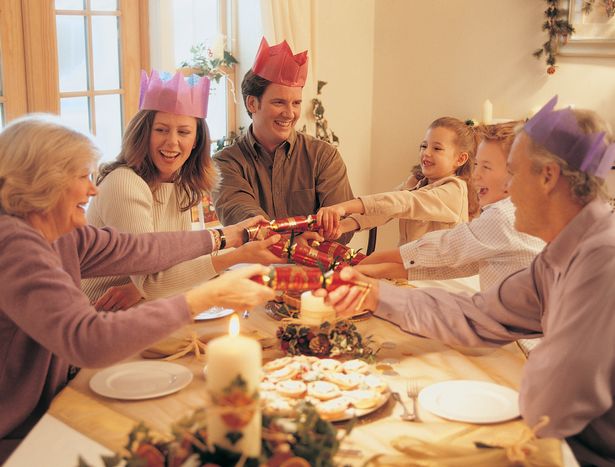 In the crackers, there is usually 
a party hat, 
a riddle and 
a toy
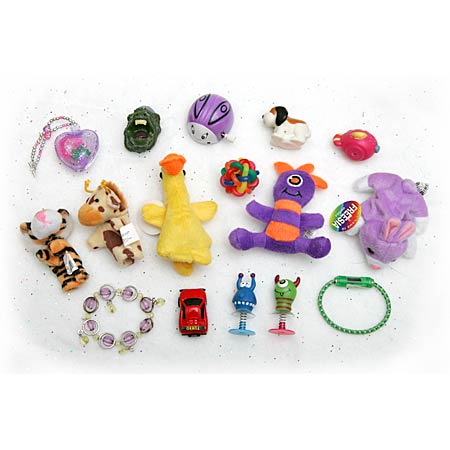 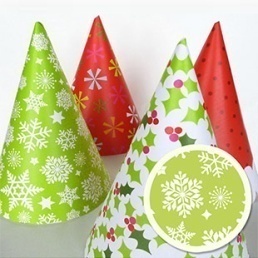 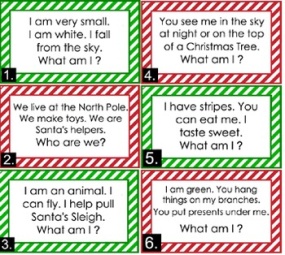 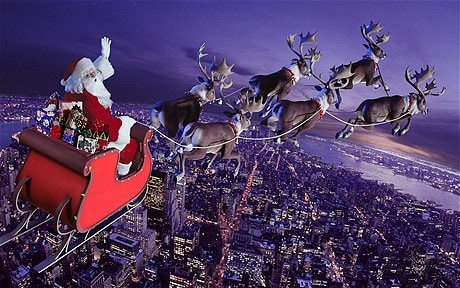 Ho ho ho!Merry Christmas